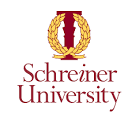 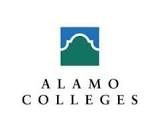 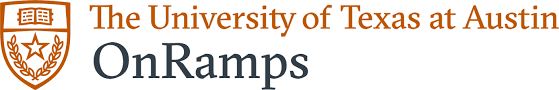 Tivy High School Dual Offerings
Consider this statistic:
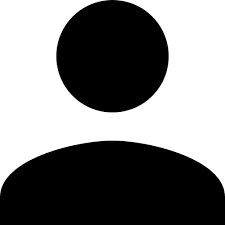 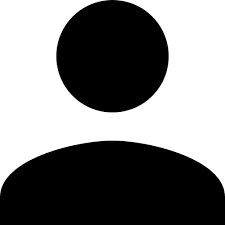 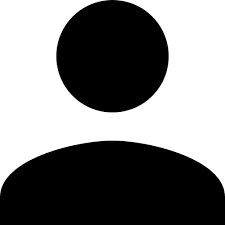 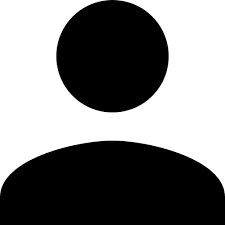 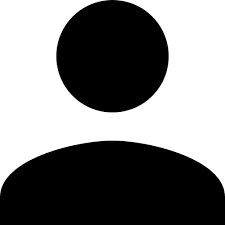 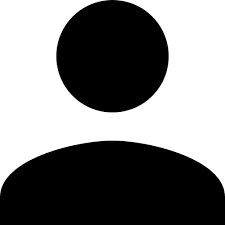 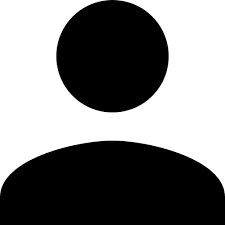 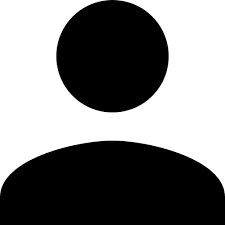 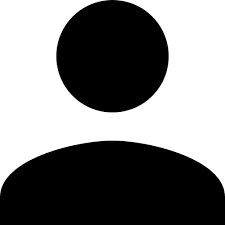 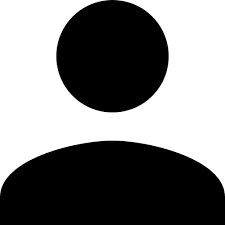 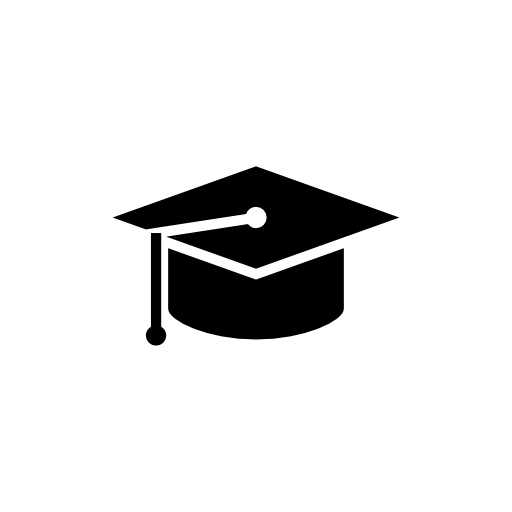 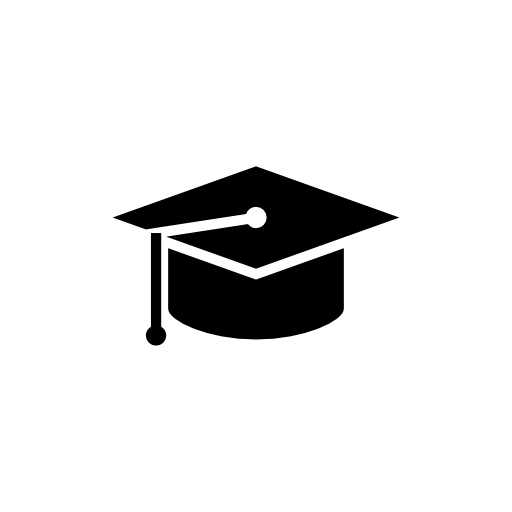 College completion for every 100 Texas 9th graders…
25.6
NCHEMS Information Center 
(2018 profile)
2
3
Dual Credit Overview
Dual Credit and Dual Enrollment courses are challenging, rigorous, and allow students to earn college credit while in high school.
4
Dual Credit Overview
These courses fulfill high school requirements and appear on the high school transcript.

Core classes are used in calculating grade point averages with additional weighted points.
5
Dual Credit Overview
Some dual classes require a fee. Parents and students will receive information through course syllabi with more details.
6
Dual Credit Overview
Dual credit courses are available through Alamo Colleges, Schreiner University, and UT OnRamps.
College credit is awarded through the associated college, not KISD; therefore, students must request a transcript to be sent to the college they will attend.
7
Dual Credit Overview
Acceptance of credits by colleges and universities is up to the receiving institution.

It is the student’s responsibility to contact the college or university in regards to acceptance of these credits.
8
Alamo Colleges
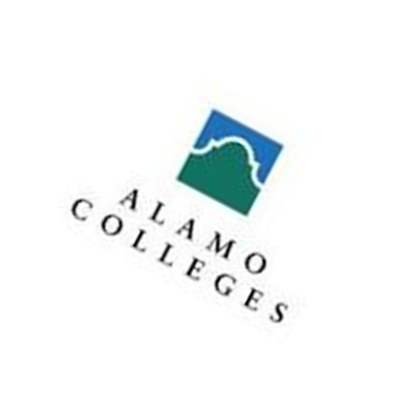 Course Offering Overview
9
Alamo Colleges
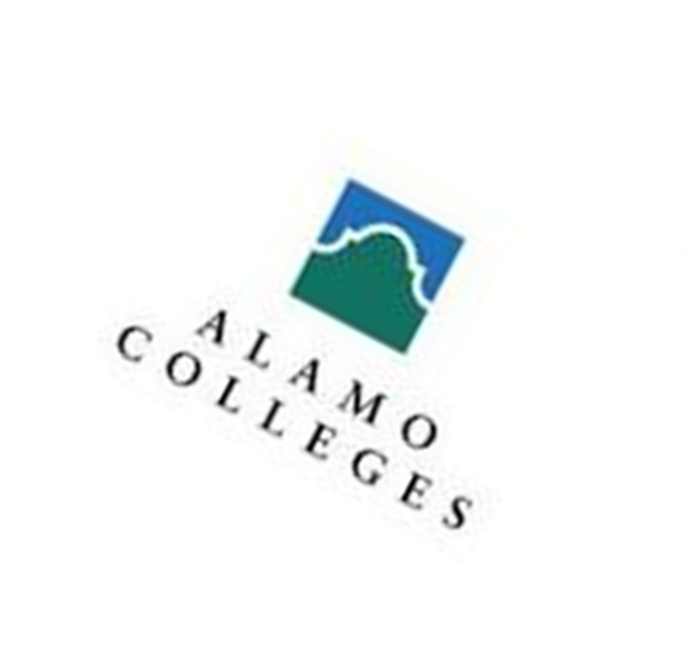 Dual Credit Courses
Taught by a certified Tivy High School teacher who is a qualifying adjunct professor for Alamo Colleges. 
All courses are taught on campus
Must complete the following:
	Application (completed at THS 	or on your own)
	Parent Consent Form
	Meet TSIA or SAT/ACT 	requirements
	Advanced Course Agreement
10
Current Courses through Alamo Colleges
English IV (English 1301 and 1302)
Business Information Management I (ITWS 1301)
Business Information Management II (ITWS 1304)
Accounting I and/or II (ACNT 1303 or ACNT 1304- spring semester only)
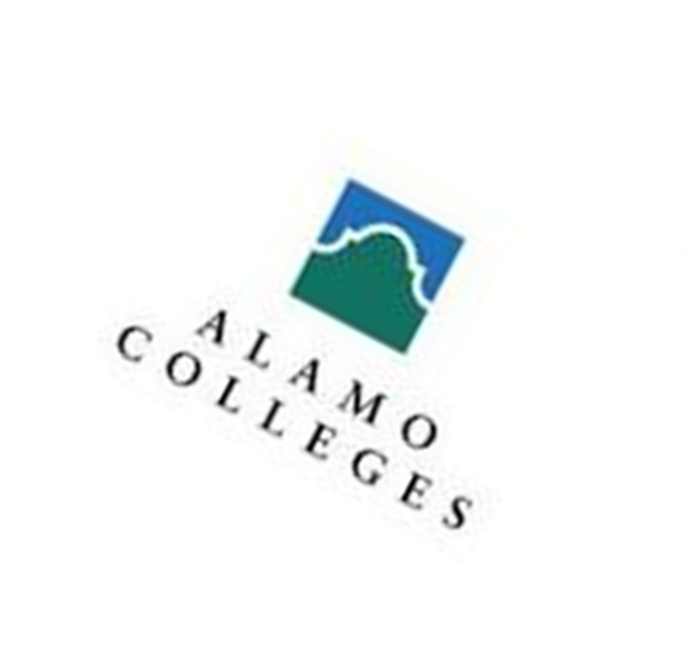 11
Schreiner University
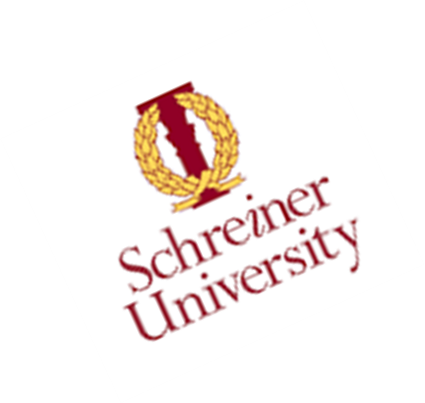 Course Offering Overview
12
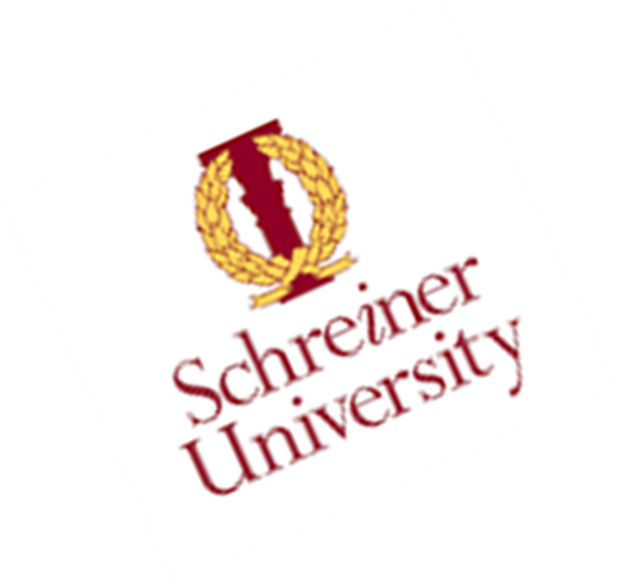 Schreiner University
Dual Credit Courses
Taught by a certified Tivy High School teacher who is a qualifying adjunct professor for Alamo Colleges. 
All courses are taught on campus
Must complete the following:
	Application
	Parent Consent Form
	Meet PSAT/SAT/ACT 	requirements
	Advanced Course Agreement
13
Current Courses through Schreiner University
Anatomy and Physiology (Biology 2301)
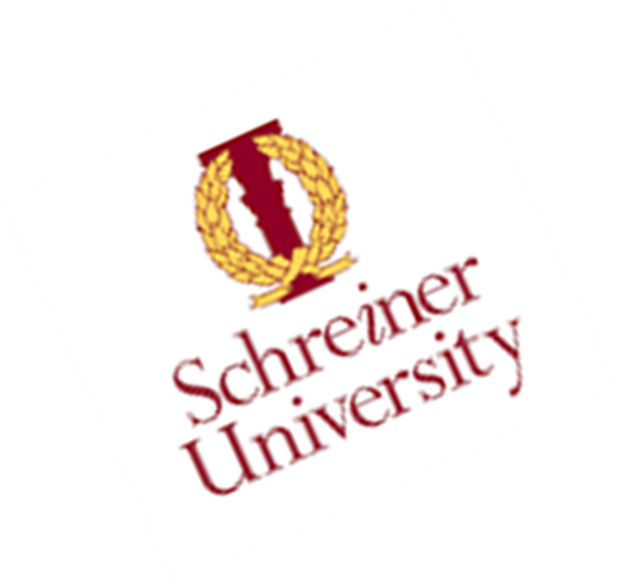 14
Co-enrollment opportunity for THS Seniors through Schreiner University
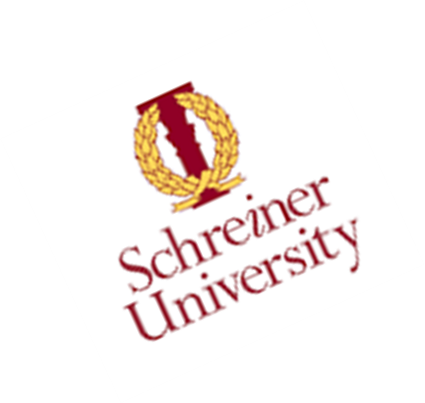 Please see your counselor for more information regarding the ability to take one free 3-hour college course at Schreiner University.
15
UT OnRamps
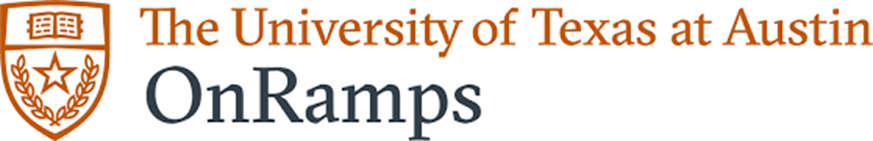 Course Offering Overview
16
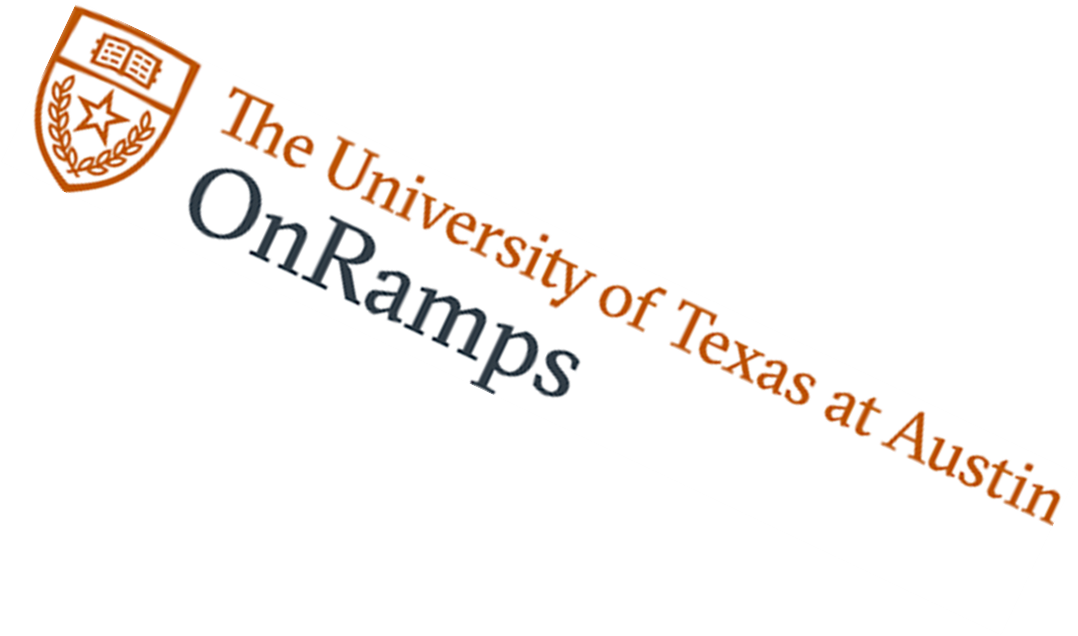 University of Texas OnRamps
Dual Enrollment Courses
Taught by a combination of a Tivy High School teacher and online instruction with a UT professor.
Experience the same academic expectations as residential UT students. 
Focus on time-management, self-monitoring, agency, advocacy, and working with/through others
All courses are taught on campus
Students cannot drop OnRamps courses once enrolled
Strong attendance is necessary for success
Must complete the following:
	Requires a fee per course/per semester
	Advanced Course Agreement
17
Current Courses through OnRamps
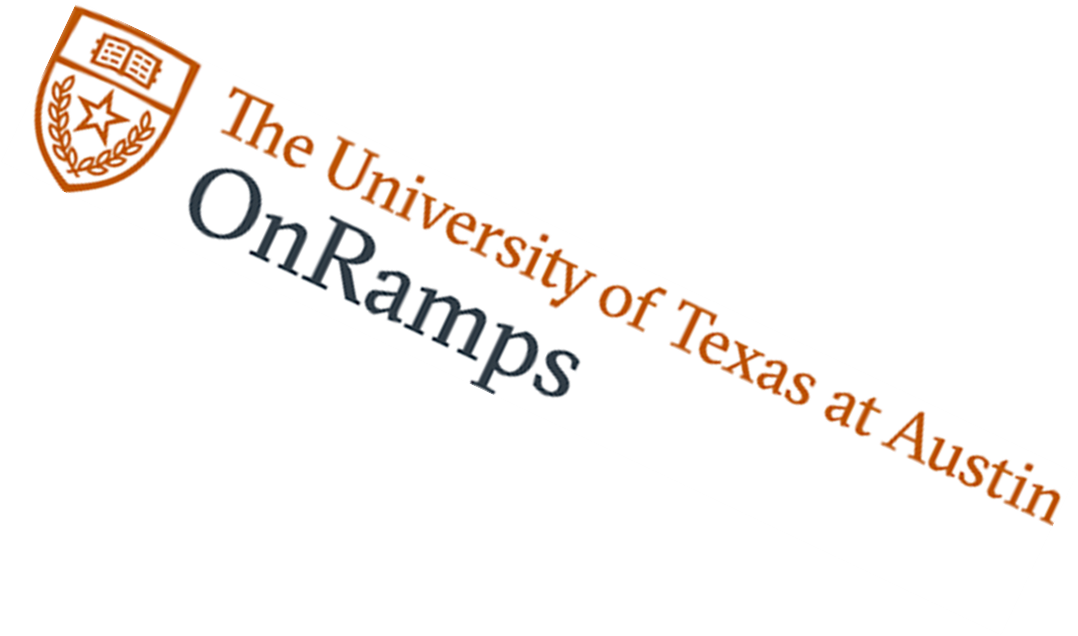 US History (6 hours HIST 1301 and HIST 1302)

Statistics (3-hours course code 020)

Chemistry (Prerequisite- High School Chemistry/ 3-hours CHEM 1301 and 1111)
18
Dual Credit and Dual Enrollment
19
If you are interested in taking a Dual Credit Class with Alamo College:
See the handout provided by your teacher for dates available for application assistance.  You must complete the online Apply Texas application by the deadline!
Applications are due to Alamo College by early March!!
20
Your teacher will provide a handout regarding the Dual Credit options at Tivy High School. This handout is also available for pickup outside Mrs. Michalek’s office.

If you have any questions, 
please contact 
Mrs. Michalek.

830-257-2212, ext. 3514
candice.michalek@kerrvilleisd.net
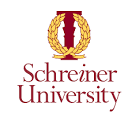 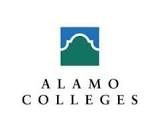 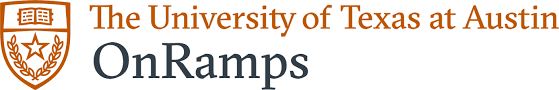 Thank You